2025 PTWS
Capacity Assessment 
Tsunami Preparedness


2024 Indian Ocean 
Tsunami Warning & Mitigation System 
(IOTWMS) Capacity Assessment
To be completed Nov 2024
Survey findings and Recommendations through Capacity Assessment Validation Workshop, 4-6 Sep 2024, Bangkok, Thailand
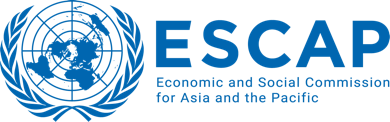 Laura Kong, Lara Bland, Suci Dewi Angurah
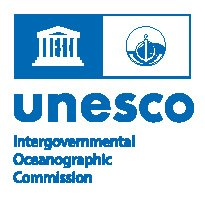 UNESCO-IOC ICG/IOTWMS (Established 2005)
ICG/IOTWMS Work Programmes
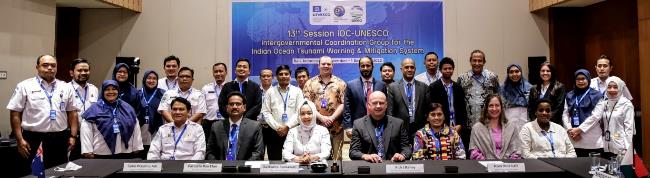 Working groups and task teams work across four pillars
across four pillars
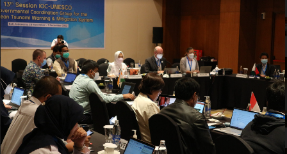 WG 2
WG 1
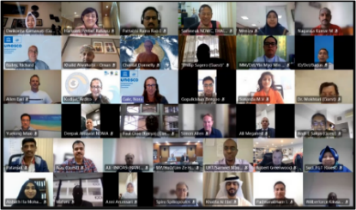 WG 2
WG 1 + 3
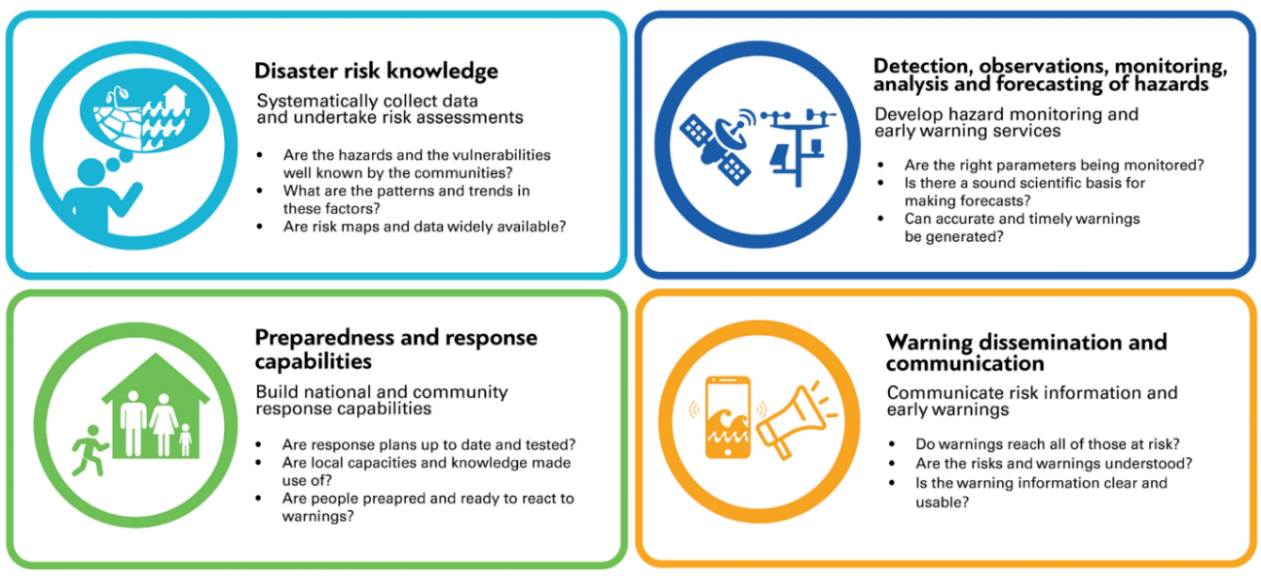 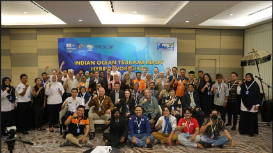 Pillar 2
Pillar 1
Pillar 3
Pillar 4
26 Member States (24 of which active)
Indian Ocean Regional Decade Conference, 
Hyderabad, India, 1-3 February 2024
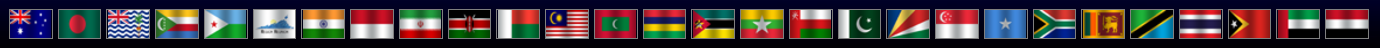 2
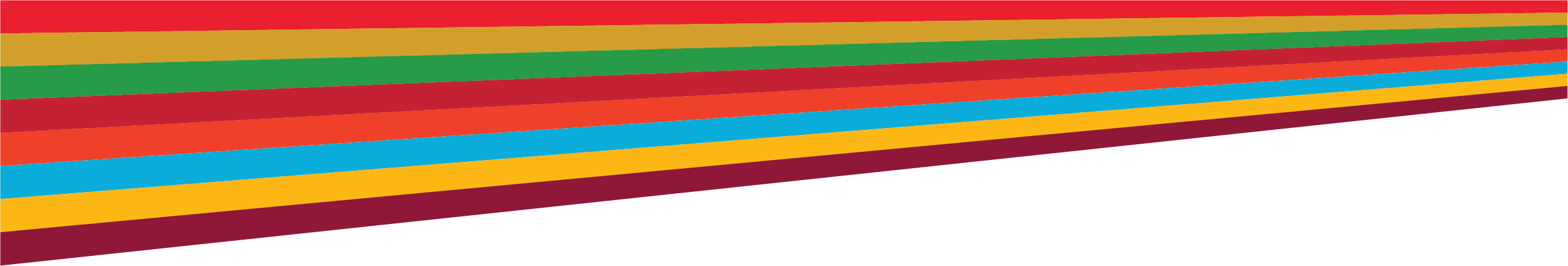 re
Capacity Assessment Tsunami Preparedness
Indian & Pacific Oceans Project
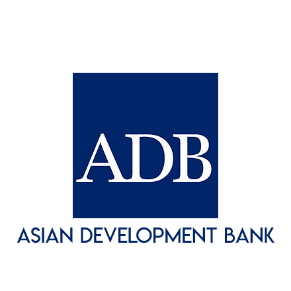 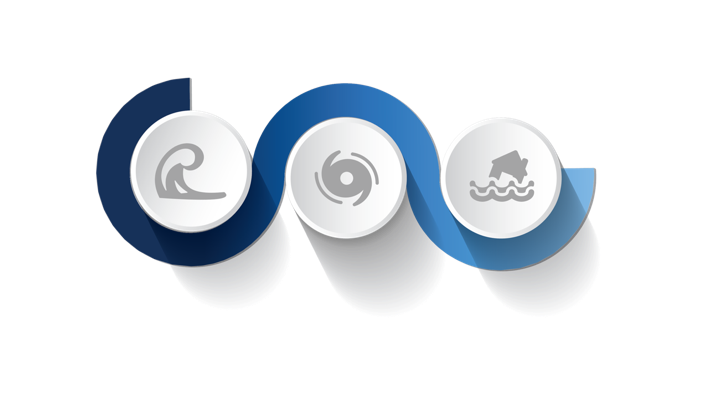 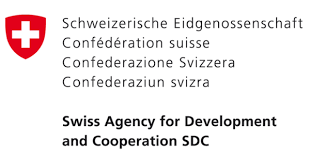 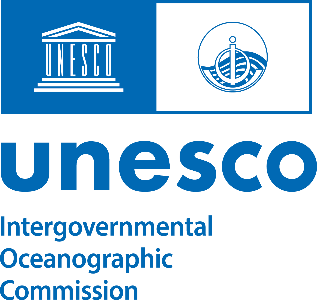 ESCAP Multi-Donor Trust Fund for Tsunami, Disaster and Climate Preparedness
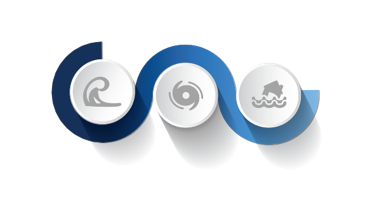 Previous Comprehensive Assessments
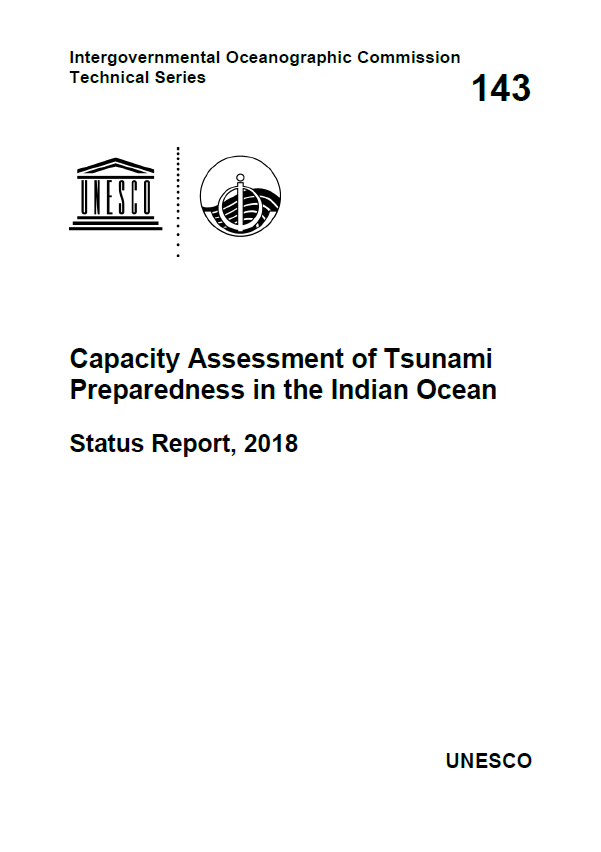 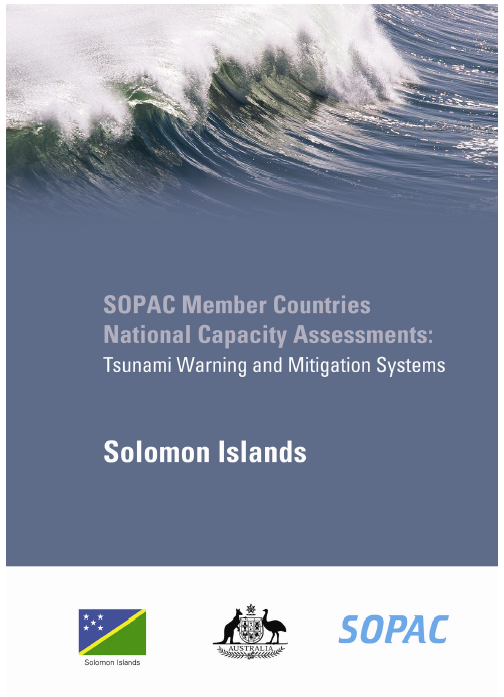 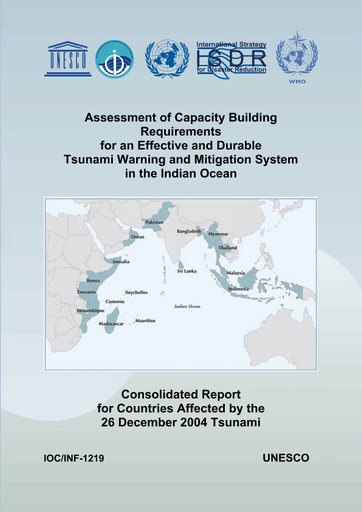 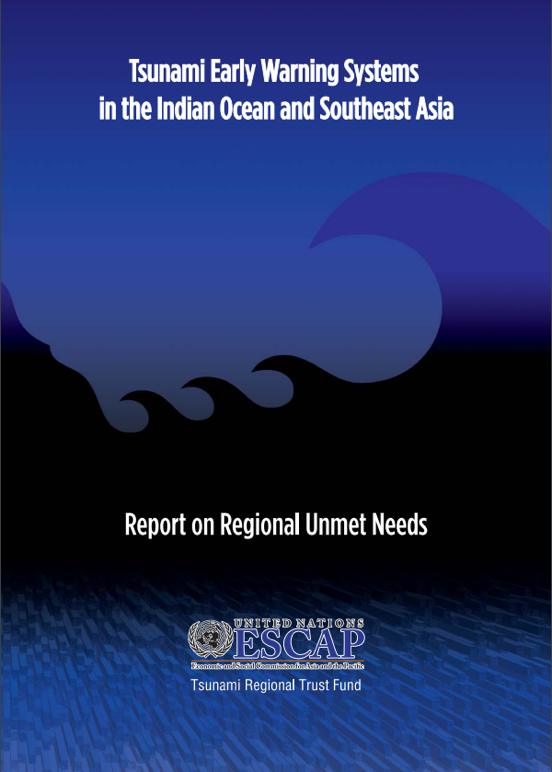 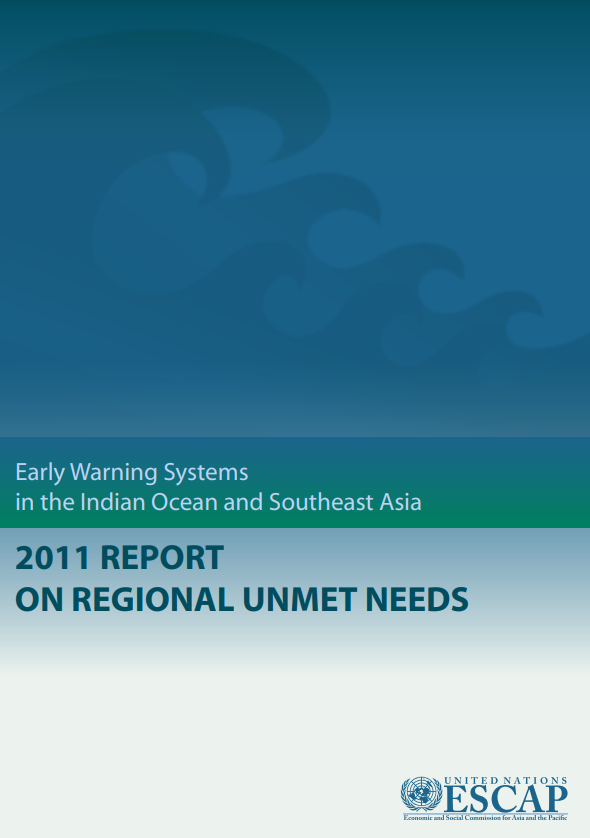 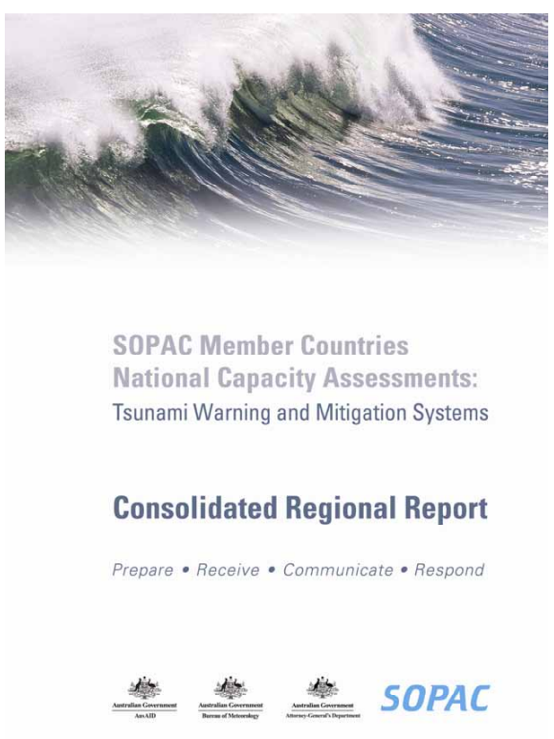 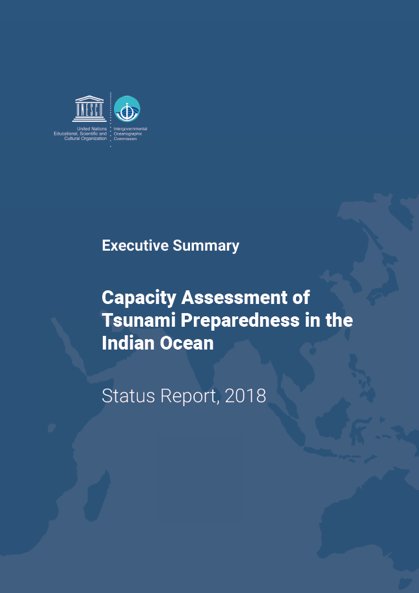 PTWS
National capacity assessments    for 14 Pacific countries and        consolidated regional report in 2009/2010 funded by Australia
ESCAP
Unmet needs survey for the region conducted in 2008 and 2011
IOTWMS
-    Full capacity assessments in 2005 and 2018 and commitment to undertake 2024 
Capacity assessment framework and tools already developed
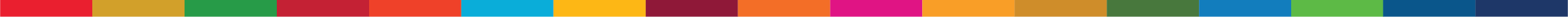 [Speaker Notes: Several comprehensive capacity assessments have been undertaken for both the IOTWMS and PTWS:

The Australian Government in 2009/2010 conducted a capacity assessment of tsunami preparedness for 14 SW Pacific countries.
ESCAP in 2011 conducted a survey Immediately following the aftermath of the 2004 Indian Ocean tsunami, UNESCO-IOC in 2005 conducted a baselines capacity assessment of tsunami preparedness for the Indian Ocean.
To evaluate progress since 2005, in 2018 the ICG/IOTWMS conducted a 2nd capacity assessment of tsunami preparedness for the Indian Ocean.
In 2011]
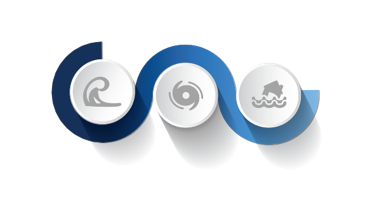 Capacity assessment of tsunami preparedness
OBJECTIVES
To evaluate the existing technical capacity of the UNESCO-IOC Indian Ocean Warning and Mitigation System (IOTWMS) and Pacific Tsunami Warning & Mitigation System (PTWS) and highlight the progress made since 2004 Indian Ocean Tsunami and subsequent assessments. 
To identify specific gaps and capacity development requirements at regional and national levels for strengthening the technical and policy aspects of the tsunami warning and mitigation systems in the region
To reinvigorate political commitment and provide recommendations for investments in tsunami preparedness, aiming to address the identified gaps in Asia and the Pacific through regional and subregional cooperation.
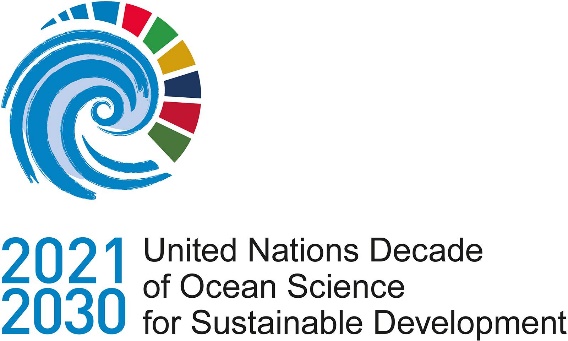 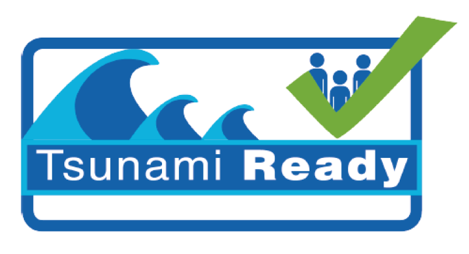 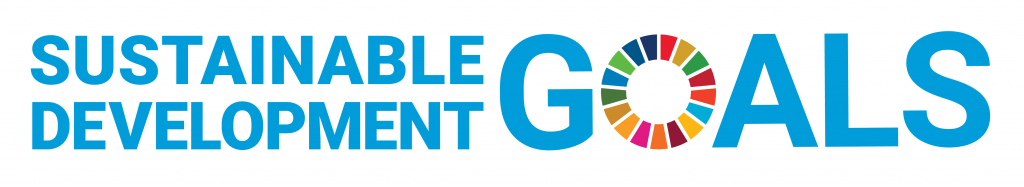 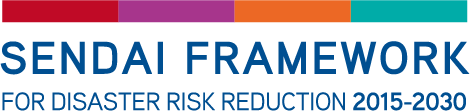 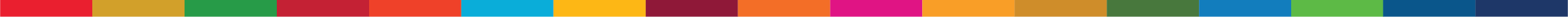 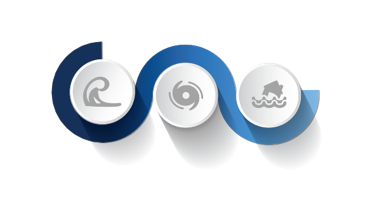 Capacity assessment of tsunami preparedness
2024 OUTPUTS - IOTWMS
1.A_ Member States Survey Analysis for IOTWMS (IOC)
1.B_  IOTWMS assessment summary and comparative analysis (IOC)
3.A_ Tsunami preparedness recommendations for ASEAN policymakers (UNESCAP)
3.B_  Tsunami preparedness recommendations for SAARC policymakers (UNESCAP)
2025 OUTPUTS - PTWS
2.A_ Member State Survey Analysis for PTWS (IOC)
2.B_  PTWS assessment summary and comparative analysis (IOC)
3.C_  Tsunami preparedness recommendations -                                   for PIF policymakers (UNESCAP),    ??? (for other parts of Pacific)
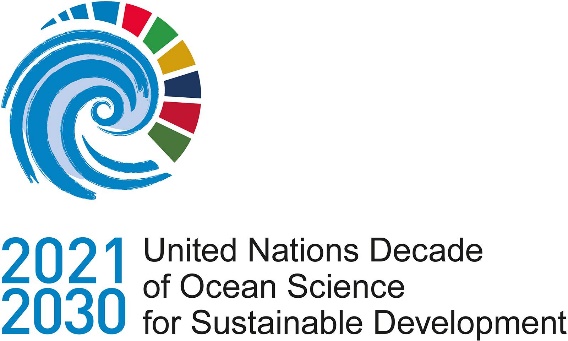 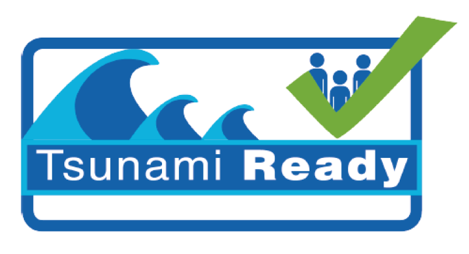 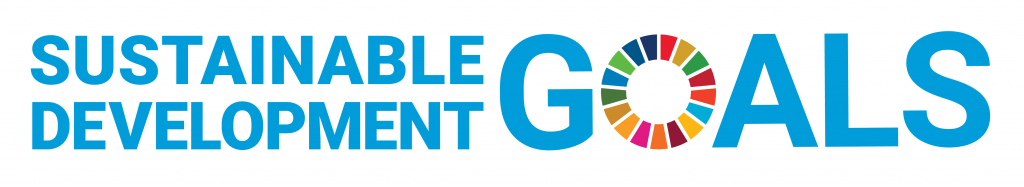 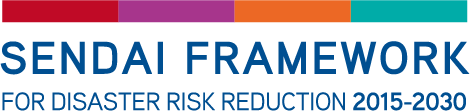 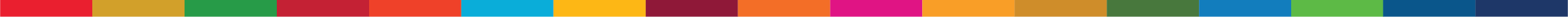 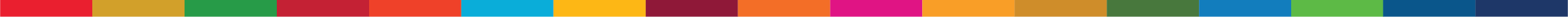 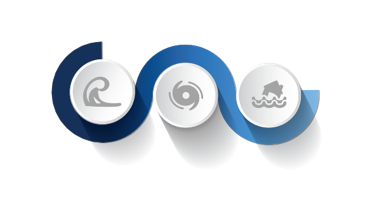 PTWS Scope – 46 Member States – Pacific Ocean, incl Marginal Seas
PTWS:  46 member states,               Pacific Ocean and its Marginal Seas
Of 46, 4 are UNESCO, not IOC (Brunei, Cambodia,         RMI, FSM), 1 is UNESCO Assoc MS, not IOC (Tokelau)
UNESCAP:  53 member states (extend east to Tonga/Samoa, 9 associate (Cook Island, FP/NC, Niue)
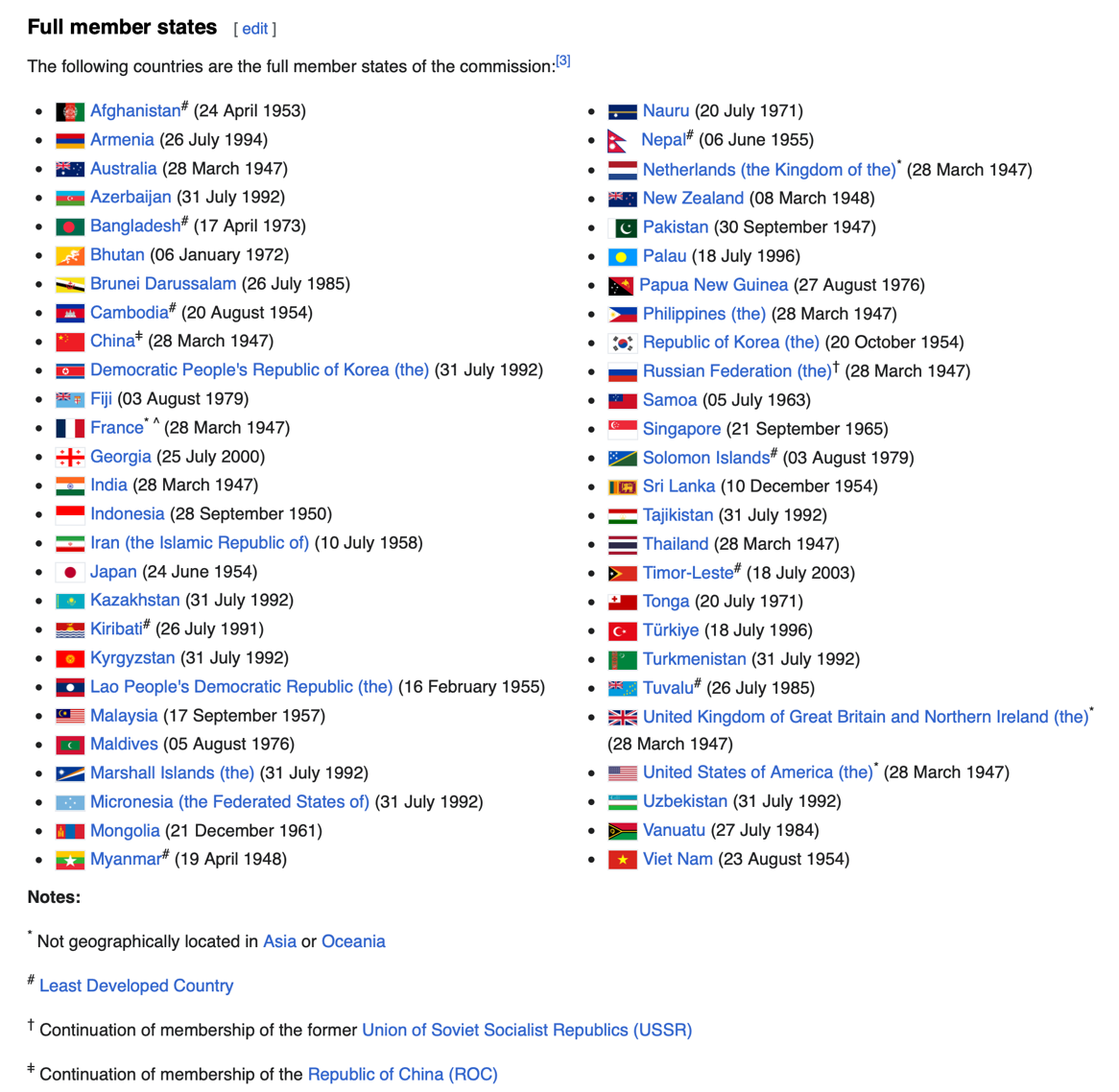 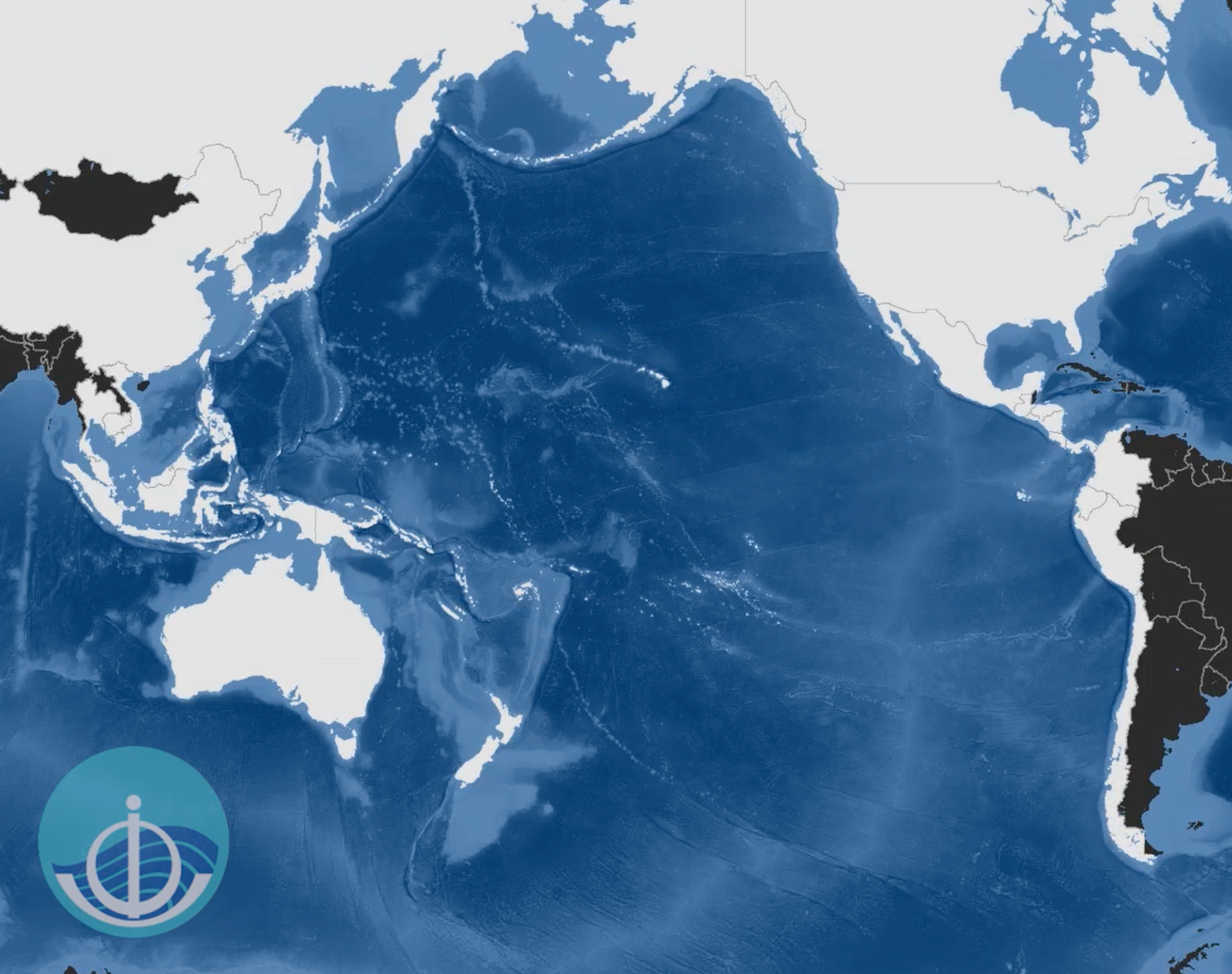 UNESCAP,                     incl also Netherlands,  UK, USA
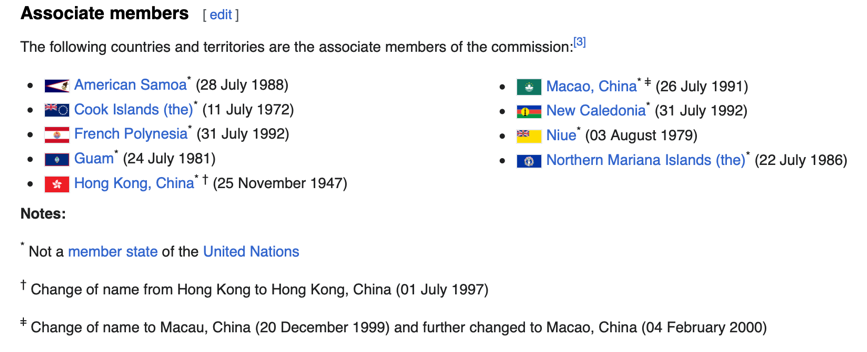 PTWS Medium Term Strategy, 2022-2030 (TS 172)
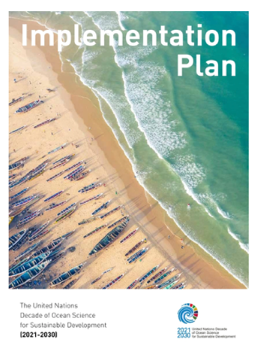 Aligned with
United Nations Decade of Ocean Science for Sustainable Development               (2021– 2030): Implementation Plan 
UNESCO’s Medium-Term Strategy for 2022–2029 (41 C/4). 
Intergovernmental Oceanographic Commission (IOC) Medium-Term Strategy               2022–2029 (PTWS parent body’s Strategy) that identifies early warning systems              as an important part of its strategic vision - Framework for Global Tsunami and          Other Ocean Hazards Warning and Mitigation Systems. 
Global targets and priorities for action of Sendai Framework for Disaster Risk Reduction (SFDRR) 2015–2030 – specifically SFDRR Target G, which is to Substantially increase the availability of and access to multi- hazard early warning systems and disaster risk information and assessments to people by 2030) 
ICG/PTWS Framework Future Goals and Performance Monitoring                                  of Tsunami Risk Reduction, Hazard Warning, and Mitigation (2018)
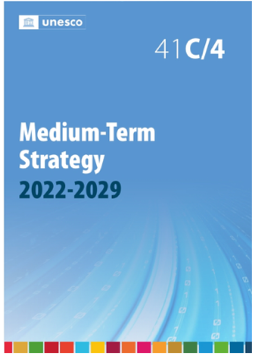 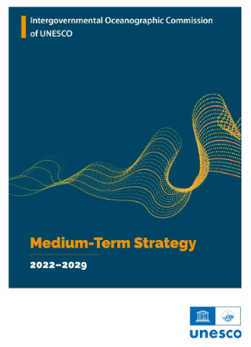 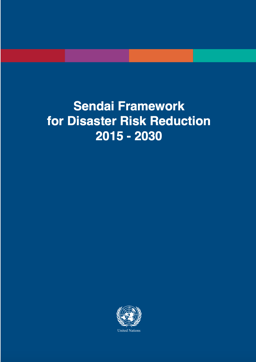 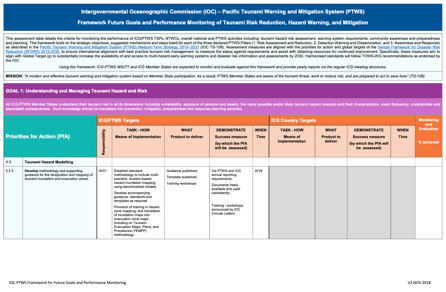 PTWS Vision, Goal, Objectives
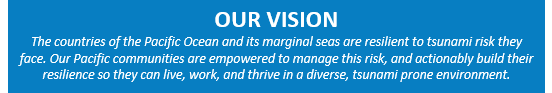 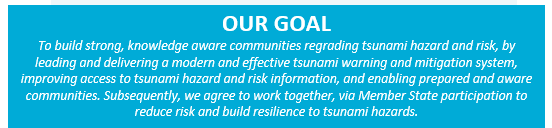 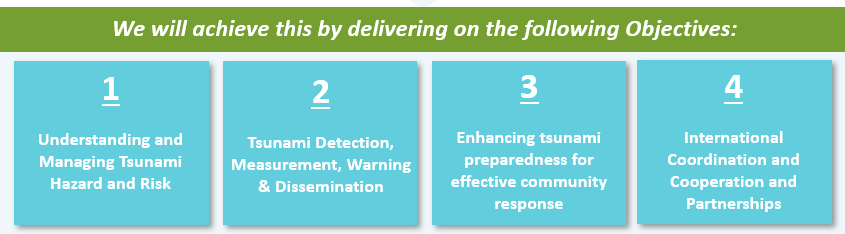 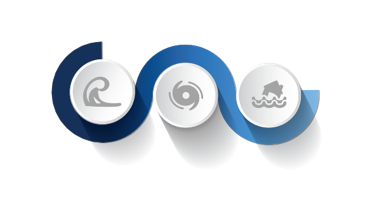 Major PTWS Milestones - PROPOSED
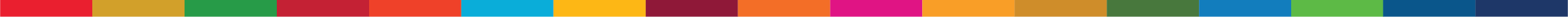 Capacity assessment input
Member States Survey:
The official Tsunami National Contacts (TNCs) of the UNESCO-IOC ICG/IOTWMS were requested to coordinate the completion of an online survey (based on 2018 survey to enable comparisons), in consultation with other national stakeholders involved in end-to-end tsunami early warning and mitigation within the country. 
22/24 Member States completed and submitted the survey in May/June 2024. 
The survey data was analysed by the University of Huddersfield 

National tsunami warning chains review:
As part of three SOP training workshops for all Member States in 2023, national tsunami warning chains and associated SOPs were forensically reviewed.
A report was prepared on the status of national tsunami warnings and SOPs, which is used for the current capacity assessment

ICG/IOTWMS Work Programmes:
	Capacity gaps have been identified by the WGs and TT of the ICG/IOTWMS and reflect 	Member State needs
Review Process and Drafting Recommendations - Proposed
based on IOTWMS Capacity Assessment process
ICG/PTWS Workshop to review Survey findings / analysis, discuss identified gaps, draft recommendations. Workshop participants are chairs of PTWS Working Groups and Task Teams + invited guests.  Review outcomes     consistent with PTWS Medium Term Strategy (2022-2030, IOC TS 172)
Draft recommendations to address identified gaps produced by Workshop        Then, further review by all members of Working Groups, Task Teams
Draft recommendations reviewed by ICG/PTWS Steering Group.                Steering Group advises Chair of ICG/PTWS Steering Group whether to                endorse recommendations (since full ICG/PTWS not able to convene)
Final report on outcomes of capacity assessment, including Executive Summary  Tabled at XXX YYY (location, date, such as IOC Assembly 2025?)
UN ESCAP to produce Summary of for policy- and decision-makers                      to facilitate uptake of outcomes of assessment for action and hopefully funding support from key donors
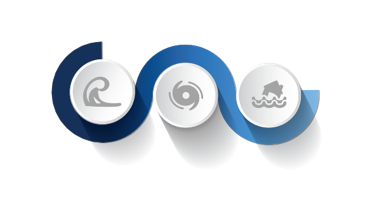 PTWS Tsunami Preparedness Capacity Assessment - Funding
UNESCAP
Workshop (UNESCAP member travel, venue)
Consultants:  
Technical Assessment (Facilitate Workshop, Write Final Report)
Policy Paper
Other – international staff, report editing/design, misc
IOC 
Workshop (Remainder IOC PTWS member travel)
Other  Activities needed?
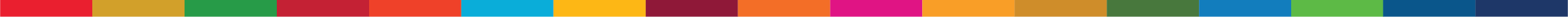 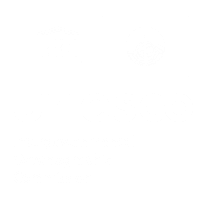 Example from IOTWMSOnline Survey Structure and Procedures
Nora Gale
Assistant Programme Specialist
Indian Ocean Tsunami Warning & Mitigation System Secretariat Intergovernmental Oceanographic Commission of UNESCO
n.gale@unesco.org
Briefing: UNESCO-IOC 2024 Survey of Capacity Assessment of
Tsunami Preparedness in ICG/IOTWMS Member States, 22 May 2024
Survey Structure - IOTWMS
Survey has six (6) distinct parts
Each part may need inputs from different stakeholders based on their national responsibility in the end-to-end tsunami warning and mitigation system.

Basic Information
Risk Assessment & Reduction
Detect, Warning & Dissemination
Public Awareness, Preparedness & Response
Tsunami Ready Recognition Programme
Narrative
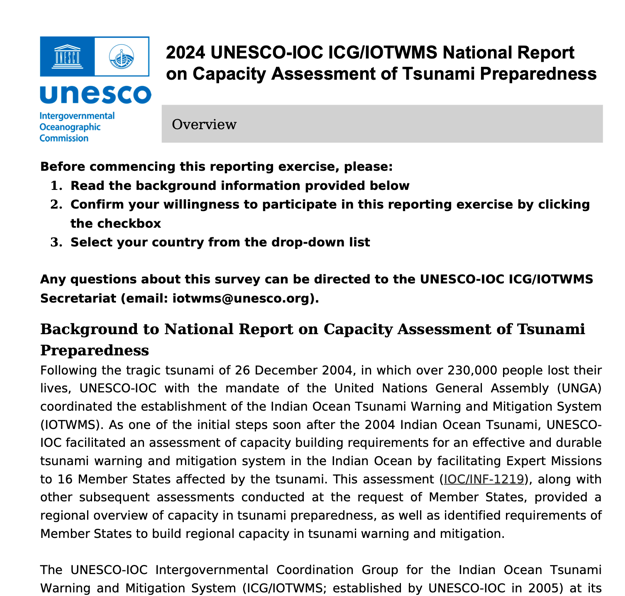 Briefing: UNESCO-IOC 2024 Survey of Capacity Assessment of
Tsunami Preparedness in ICG/IOTWMS Member States, 22 May 2024
Parts I – III - IOTWMS
Briefing: UNESCO-IOC 2024 Survey of Capacity Assessment of
Tsunami Preparedness in ICG/IOTWMS Member States, 22 May 2024
Parts IV – VI - IOTWMS
Briefing: UNESCO-IOC 2024 Survey of Capacity Assessment of
Tsunami Preparedness in ICG/IOTWMS Member States, 22 May 2024
Online Survey – IOTWMS (generalized)
Survey conducted online using Survey Monkey platform.

Unique online survey links shared with all Tsunami National Contacts on XXX (date)
Subject: Survey of Capacity Assessment of Tsunami Preparedness in the IOTWMS (PTWS) Member States
From: XXX via SurveyMonkey

Survey is passport protected. 
Password shared with TNCs on XXX in separate email from XXX
Briefing: UNESCO-IOC 2024 Survey of Capacity Assessment of
Tsunami Preparedness in ICG/IOTWMS Member States, 22 May 2024
PTWS Capacity Assessment – PTWS SC Considerations / Actions
Approve Process – follow IOTMWS?  (Survey, Review Workshop for Recommendations, Approval by SC, Sharing)
Establish Timeline.  Deadlines:
PTWS Proposal for ESCAP approval (funding) – before 8 Oct
Survey process (when, who, how)
Pre-inform countries (IOC CL, PTWS Chair?)
Conduct Survey (when, who to announce)
Survey Results review workshop (when, who)
Survey report, w/recommendations for gaps (when, approval by?)
Decide who is involved?  Lead(s), Workshop, Review
Finalize Survey Questions – Review, Modify – who, when, how (method)
Confirm funding:  UNESCAP (Member States), IOC (remaining PTWS), other?
Other ?
We all need to work together to make the world’s at-risk coastal communities Tsunami Ready
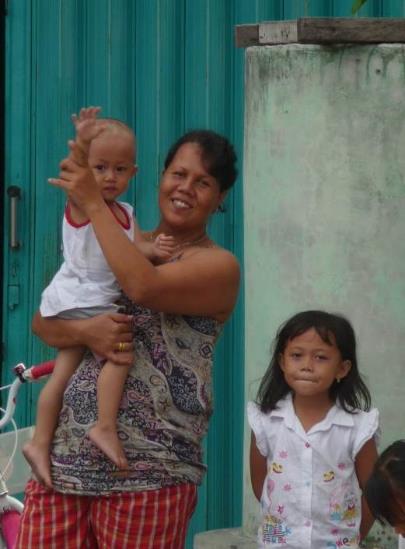 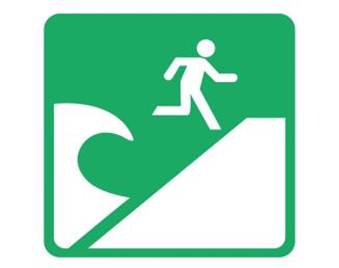 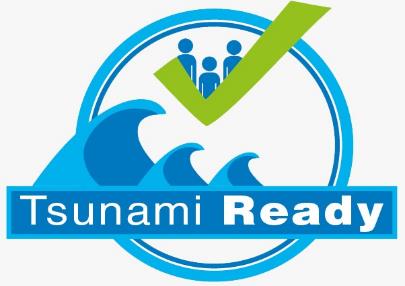